j7
j8
e4
I1
S2
e6
line
edge
edge
1
1..*
1
1
j6
Parent
Parent
Parent
Parent
feature
element
object
P1
j2
j1
j3=P1
j4
S1
e1
e2
e3
2..*
0..*
0..*
e5
I2
1
turn
turn
j5
1
1
P1
j7
j8
feature
element
1
e4
Child
Child
Child
Child
Parent
Parent
Parent
Parent
I1
S2
e6
1..*
2
2
j6
j2
j1
j3=P1
j4
S1
e1
e2
e3
point
junction
junction
0..1
1
1
1
feature
element
object
e5
S3
I2
j5
logical network space
feature space
storage
Reconcile
Reconcile
Reconcile
Reconcile
Editing and Versioning Dynamic Network Models
Petko Bakalov*, Erik Hoel*, Wee-Liang Heng* , Vassilis J. Tsotras #
* Environmental Systems Research Institute (ESRI) 
# University of California, Riverside
1 Definition
3 Re-establishing connectivity
5 Network Model Versioning
Network Model: A mechanism for defining and managing the connectivity information of spatial features, objects and their relationships.
Re-Building – the process of re-establishing  connectivity in the spatial regions where the logical network is stale. 
 Use the dirty area management concept provided by topology.
 When a feature is modified a dirty area is created.
The approach: Detect conflicts between multiple versions and create dirty areas during the reconciliation process.
This process is governed by 4 rules:
Uses an associated logical network (graph) to store connectivity information.
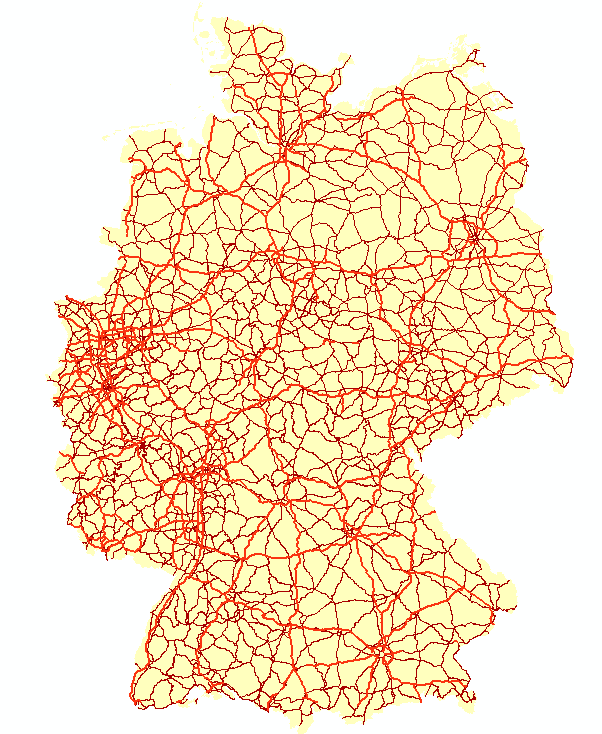 Rule 1
Rule 2
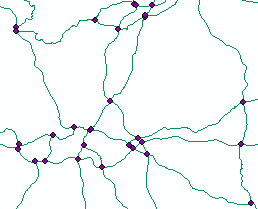 There are three types of 
logical elements 
in this graph:
Junctions
Edges
Turns

















Problem: As edits are made to the spatial features in a network dataset, the logical network becomes stale.
Rule 3
Rule 4
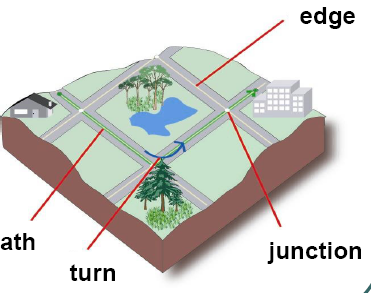 Complete correctness is only guaranteed when the network has been rebuilt over all the dirty areas
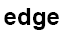 In the general case,  the rebuilding region is only part of the dirty region
2 Mapping between spatial features and logical elements
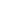 Rebuilding these regions and objects guarantees that the logical network is correct.
6 Implementation
The proposed versioning scheme for network models has been prototyped  and will be shipped with upcoming ESRI ArcGIS products.
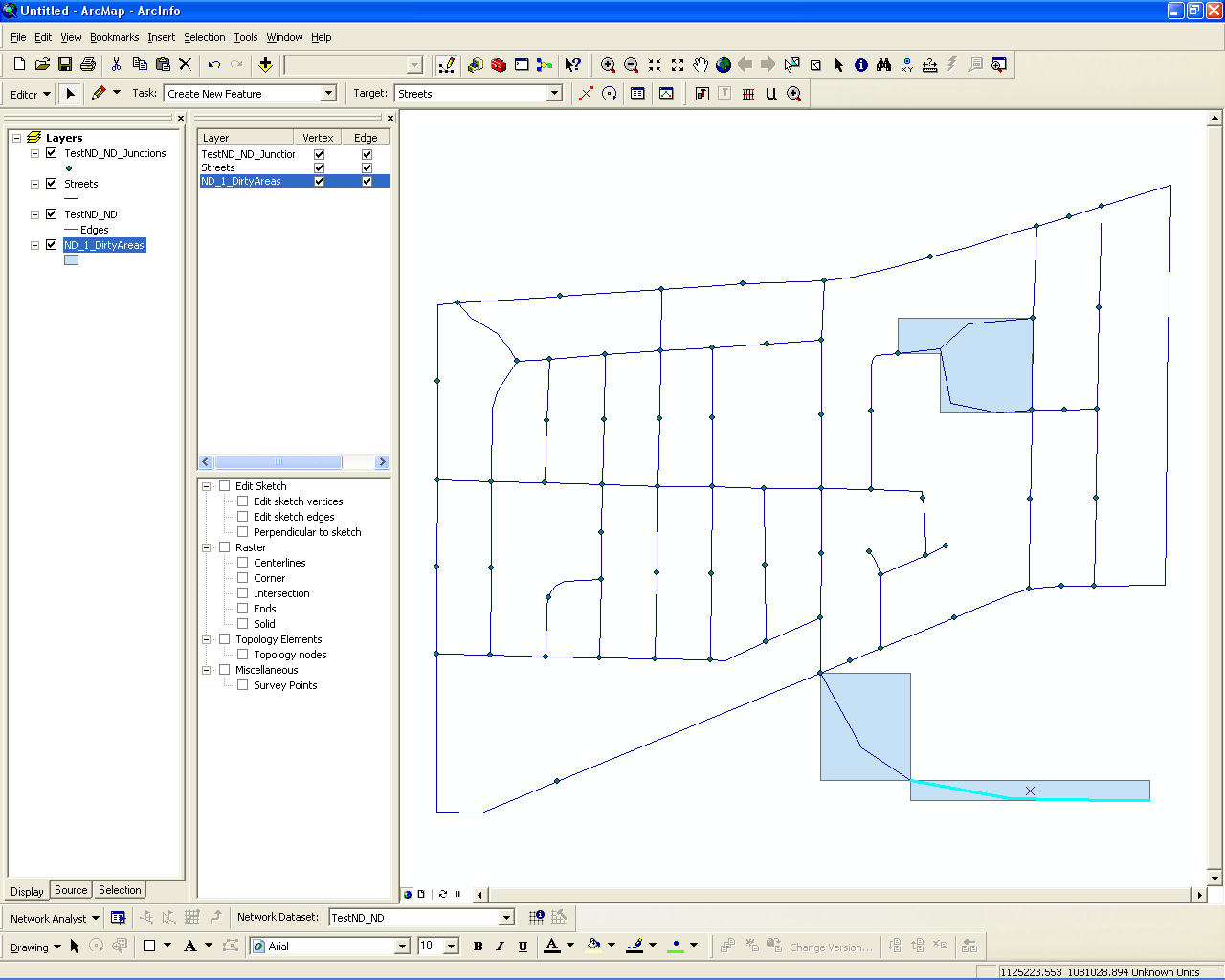 4 Versioning
Versioning: Mechanism for maintaining multiple states in the geodatabase. 
Versions can be represented
as a tree rooted at the 
Default Version.
Operations:
Create Version
Reconcile
Post
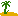 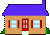 Post
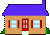 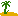 DEFAULT
Reconcile
Reconcile
Create
version
Create
version
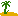 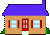 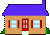 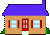 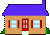 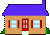 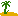 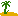 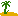 Urban Planning
version
Enviromental
Planing version